Poruchy myšlení
Elis Bartečků
Psychiatrie - přednáška (VLPY9X1p)
Výstupy z učení
Student se naučí definovat myšlení a jeho podklad
Student se naučí pojmenovat skupiny poruch myšlení
Student se naučí definovat jednotlivé poruchy myšlení
Student se naučí zařadit poruchy myšlení do skupin
Student se naučí identifikovat psychiatrické diagnózy, u kterých se vyskytují jednotlivé poruchy myšlení
Psychiatrie - přednáška (VLPY9X1p)
Obsah přednášky
Myšlení a jeho podklad
Poruchy myšlení
Psychiatrie - přednáška (VLPY9X1p)
Myšlení
Proces zprostředkovaného a zevšeobecněného poznání skutečnosti.
Myšlení se uskutečňuje prostřednictvím
Představ: odraz předmětu nebo jevu ve vědomí
Pojmů: abstrakce zachycující podstatné znaky jevů
Asociací: přidružování představ do řetězců
Logických úkonů: vztahy mezi různými jevy
Myšlení je závislé na jiných psychických funkcích
Projevem myšlení je řeč
Podkladem myšlení je zapojení neuronálních sítí v kortexu
Psychiatrie - přednáška (VLPY9X1p)
Poruchy myšlení
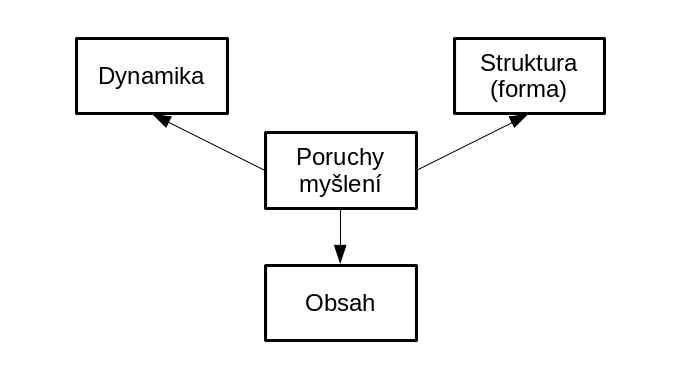 Psychiatrie - přednáška (VLPY9X1p)
Poruchy myšlení
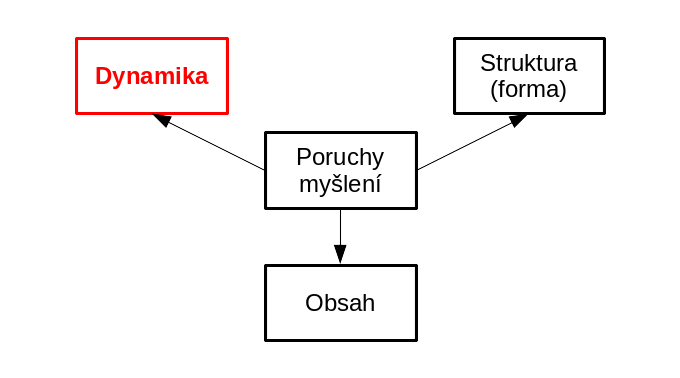 Psychiatrie - přednáška (VLPY9X1p)
Poruchy dynamiky myšlení a řeči
Zpomalené myšlení
Bradypsychismus
Záraz v myšlení (blok)
Zrychlené myšlení
Tachypsychismus
Myšlenkový trysk
Psychiatrie - přednáška (VLPY9X1p)
Poruchy dynamiky myšlení a řeči
Zpomalené myšlení
Bradypsychismus
Záraz v myšlení (blok)
Zrychlené myšlení
Tachypsychismus
Myšlenkový trysk
Zpomalení myšlenkových procesů
Nedostatek spontánnosti
Projevy v řeči
Zpomalení řečového tempa, latence v odpovědích
Mutismus 
POZOR! Neplést s tzv. Aphrasia voluntaria (vědomé mlčení)
Psychiatrie - přednáška (VLPY9X1p)
Poruchy dynamiky myšlení a řeči
Zpomalené myšlení
Bradypsychismus
Záraz v myšlení (blok)
Zrychlené myšlení
Tachypsychismus
Myšlenkový trysk
Zpomalení myšlení doprovázeno zpomalením jiných psychických funkcí
Příklady výskytu 
Depresivní porucha
Hypoaktivní delirium
Organická postižení mozku
Psychiatrie - přednáška (VLPY9X1p)
Poruchy dynamiky myšlení a řeči
Zpomalené myšlení
Bradypsychismus
Záraz v myšlení (blok)
Zrychlené myšlení
Tachypsychismus
Myšlenkový trysk
Zastavení myšlenkového procesu
Příklady výskytu 
Poruchy shizofrenního okruhu
Depresivní porucha
Hypoaktivní delirium
Organická postižení mozku
Psychiatrie - přednáška (VLPY9X1p)
Poruchy dynamiky myšlení a řeči
Zpomalené myšlení
Bradypsychismus
Záraz v myšlení (blok)
Zrychlené myšlení
Tachypsychismus
Myšlenkový trysk
Zrychlení představ a asociací
Asociace se stávají povrchními a více závislými na okolních dějích
Projevy v řeči:
Zrychlené řečové tempo
Psychiatrie - přednáška (VLPY9X1p)
Poruchy dynamiky myšlení a řeči
Zpomalené myšlení
Bradypsychismus
Záraz v myšlení (blok)
Zrychlené myšlení
Tachypsychismus
Myšlenkový trysk
Zrychlené myšlení doprovázené zrychlením jiných psychických funkcí
Příklad výskytu:
Mánie
Psychiatrie - přednáška (VLPY9X1p)
Poruchy dynamiky myšlení a řeči
Zpomalené myšlení
Bradypsychismus
Záraz v myšlení (blok)
Zrychlené myšlení
Tachypsychismus
Myšlenkový trysk
Výrazně zrychlené myšlení
Projevy v řeči:
Tachylogie / Logorhea
Pseudoinkoherence
Psychiatrie - přednáška (VLPY9X1p)
Poruchy myšlení
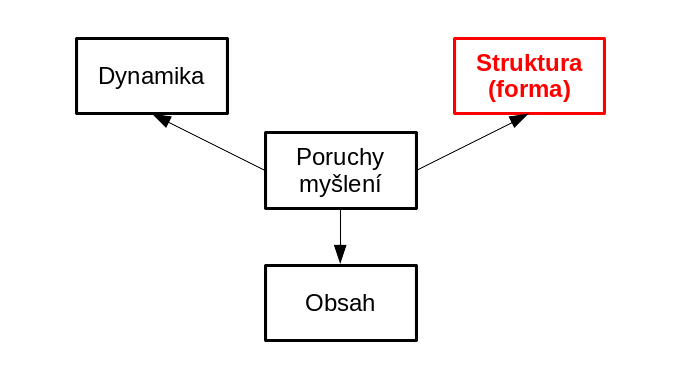 Psychiatrie - přednáška (VLPY9X1p)
Poruchy formy (struktury) myšlení
Paralogické myšlení
Tangenciální (rozjíždivé) myšlení
Inkoherentní myšlení
Rezonérství
Narušení logických vazeb mezi myšlenkami
Typický výskyt
Poruchy schizofrenního okruhu
Psychiatrie - přednáška (VLPY9X1p)
Poruchy formy (struktury) myšlení
Paralogické myšlení
Tangenciální (rozjíždivé) myšlení
Inkoherentní myšlení
Rezonérství
Myšlenky na sebe navazují povrchně nebo například na základě podobnosti slov apod.
Vytváření neologismů
Psychiatrie - přednáška (VLPY9X1p)
Poruchy formy (struktury) myšlení
Paralogické myšlení
Tangenciální (rozjíždivé) myšlení
Inkoherentní myšlení
Rezonérství
Myšlenky na sebe navazují velice vzdáleně
"Jeden o voze, druhý o koze."
Psychiatrie - přednáška (VLPY9X1p)
Poruchy formy (struktury) myšlení
Paralogické myšlení
Tangenciální (rozjíždivé) myšlení
Inkoherentní myšlení
Rezonérství
Úplná ztráta logických asociačních vazeb
Projev v řeči:
Nesouvislá řeč
Slovní salát (žargonafázie, schizofázie)
Výskyt 
Poruchy schizofrenního okruhu
Kvalitativní poruchy vědomí
Psychiatrie - přednáška (VLPY9X1p)
Poruchy formy (struktury) myšlení
Paralogické myšlení
Tangenciální (rozjíždivé) myšlení
Inkoherentní myšlení
Rezonérství
Pseudofilozofování
Neplodné úvahy o zbytečnostech nebo rozebírání evidentních záležitostí
Psychiatrie - přednáška (VLPY9X1p)
Poruchy formy (struktury) myšlení
Autistické myšlení
Symbolické a magické myšlení
Vztahovačné myšlení
Narušení vazby mezi subjektivním a objektivním světem
Projev v řeči:
Omezení verbální produkce
Psychiatrie - přednáška (VLPY9X1p)
Poruchy formy (struktury) myšlení
Autistické myšlení
Symbolické a magické myšlení
Vztahovačné myšlení
Snížení kontaktu mezi subjektivním světem a okolím
Výskyt:
Schizofrenie a příbuzné poruchy
Schizotypní porucha
Psychiatrie - přednáška (VLPY9X1p)
Poruchy formy (struktury) myšlení
Autistické myšlení
Symbolické a magické myšlení
Vztahovačné myšlení
Vytváření individuální, nesrozumitelné symboliky
Psychiatrie - přednáška (VLPY9X1p)
Poruchy formy (struktury) myšlení
Autistické myšlení
Symbolické a magické myšlení
Vztahovačné myšlení
Paranoidní myšlení
Neutrálním jevům v okolí je připisován zvláštní význam
Výskyt:
Poruchy schizofrenního okruhu
Kvalitativní poruchy vědomí
Poruchy osobnosti
Psychiatrie - přednáška (VLPY9X1p)
Poruchy formy (struktury) myšlení
Ulpívavé myšlení
Nevýpravné myšlení
Zabíhavé myšlení
Narušení toku asociací bez hrubého narušení logických vazeb
Typický výskyt:
Organické poruchy mozku
Psychiatrie - přednáška (VLPY9X1p)
Poruchy formy (struktury) myšlení
Ulpívavé myšlení
Nevýpravné myšlení
Zabíhavé myšlení
Setrvávání na jedné myšlence nebo pojmu
Projev v řeči:
Perseverace
Verbigerace
Příklady výskytu
Organické poruchy mozku
Katatonie
Psychiatrie - přednáška (VLPY9X1p)
Poruchy formy (struktury) myšlení
Ulpívavé myšlení
Nevýpravné myšlení
Zabíhavé myšlení
Setrvávání na jednom tématu
"Neschopnost myšlenku opustit" (Jára Cimrman, Švestka)
Psychiatrie - přednáška (VLPY9X1p)
Poruchy formy (struktury) myšlení
Ulpívavé myšlení
Nevýpravné myšlení
Zabíhavé myšlení
Hlavní tok asociací je doplňován nepodstatnými myšlenkami
Projev v řeči:
Obšírnost s četnými podrobnostmi
"Neschopnost udržet myšlenku" (Jára Cimrman, Švestka)
Psychiatrie - přednáška (VLPY9X1p)
Poruchy formy (struktury) myšlení
Ovládavé myšlení
Katatymní myšlení
Obsedantní myšlení
Omezení témat, kterým se myšlenkový proces zabývá
Typický výskyt:
Stresem podmíněné poruchy
Afektivní poruchy
Úzkostné poruchy
U zdravých jedinců v souvislosti se silnou emocí
Psychiatrie - přednáška (VLPY9X1p)
Poruchy formy (struktury) myšlení
Ovládavé myšlení
Katatymní myšlení
Obsedantní myšlení
V popředí delší dobu vystupuje určitá myšlenka
Myšlenka může být emočně nabitá
Psychiatrie - přednáška (VLPY9X1p)
Poruchy formy (struktury) myšlení
Ovládavé myšlení
Katatymní myšlení
Obsedantní myšlení
Myšlení výrazně zkreslené emotivitou
Psychiatrie - přednáška (VLPY9X1p)
Poruchy formy (struktury) myšlení
Ovládavé myšlení
Katatymní myšlení
Obsedantní myšlení
Tendence k produkci intruzivních myšlenek a obsesí
Psychiatrie - přednáška (VLPY9X1p)
Poruchy myšlení
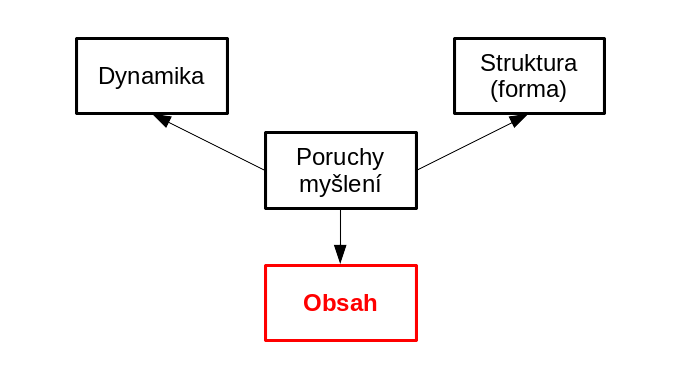 Psychiatrie - přednáška (VLPY9X1p)
Poruchy obsahu myšlení
Bludy
Obsese
Jinam nezařaditelné patologické obsahy myšlení
Psychiatrie - přednáška (VLPY9X1p)
Poruchy obsahu myšlení
Bludy
Obsese
Jinam nezařaditelné patologické obsahy myšlení
Mylné, nevývratné, kulturně nepřijímané, individuální přesvědčení s vlivem na chování.
Psychiatrie - přednáška (VLPY9X1p)
Bludy
Vlastnosti a podklad bludu
Chorobně vzniklý
Nepravdivý / nesprávný
Nevývratný
Individuální a soukromý
Psychiatrie - přednáška (VLPY9X1p)
Bludy
Vlastnosti a podklad bludu
Chorobně vzniklý
Nepravdivý / nesprávný
Nevývratný
Individuální a soukromý
Přítomná jiná psychopatologie
Formální poruchy myšlení
Poruchy emotivity
Možný substrát
Narušení poměru signál / šum
Diskonekce limbických oblastí a prefrontální kůry
Poruchy metabolismu mediotemporálních oblastí
Celková kortikální atrofie
Psychiatrie - přednáška (VLPY9X1p)
Bludy
Vlastnosti a podklad bludu
Chorobně vzniklý
Nepravdivý / nesprávný
Nevývratný
Individuální a soukromý
Neodpovídá realitě nebo kolektivnímu, sdílenému chápání reality
Psychiatrie - přednáška (VLPY9X1p)
Bludy
Vlastnosti a podklad bludu
Chorobně vzniklý
Nepravdivý / nesprávný
Nevývratný
Individuální a soukromý
Blud nelze korigovat logickými argumenty
Psychiatrie - přednáška (VLPY9X1p)
Bludy
Vlastnosti a podklad bludu
Chorobně vzniklý
Nepravdivý / nesprávný
Nevývratný
Individuální a soukromý
Není (až na výjimky) sdílený s nikým z určitého sociálně-kulturního kontextu
Psychiatrie - přednáška (VLPY9X1p)
Bludy
Neplést si s ...
Víra
Není chorobně vzniklá
Není individuální a soukromá
Nelze ji považovat za nepravdivou nebo nesprávnou v dané kultuře
Přesvědčení na základě neznalosti
Není nevývratné
Často není individuální
Konspirační teorie
Může být vyvrácena
Nelze ji považovat za individuální a soukromou
Psychiatrie - přednáška (VLPY9X1p)
Bludy
Výskyt
Patří mezi tzv. psychotické příznaky
Organické poruchy včetně delirií
V případě delirií často chabě formované "konfusní bludné domněnky"
Poruchy vyvolané psychoaktivními látkami
Poruchy schizofrenního okruhu
Obvykle absurdní
Poruchy s bludy
Afektivní poruchy
Často tzv. kongruentní s náladou
Psychiatrie - přednáška (VLPY9X1p)
Bludy
Vývoj
Bludná nálada
Bludná idea
Zformování bludu
Ústup bludu
Korekce
Dezaktualizace
Bludný relikt
Fixace bludu
Chronifikace (petrifikace)
Systematizace
Opouzdření bludu
Psychiatrie - přednáška (VLPY9X1p)
Bludy
Dělení dle obsahu
Expanzivní (Megalomanické)
Depresivní (Mikromanické)
Paranoidní
S přidruženým obsahem
Psychiatrie - přednáška (VLPY9X1p)
Bludy
Dělení dle obsahu
Expanzivní (Megalomanické)
Depresivní (Mikromanické)
Paranoidní
S přidruženým obsahem
Extrapotenční
Originární
Inventorní
Reformátorské
Erotomanické
Psychiatrie - přednáška (VLPY9X1p)
Bludy
Dělení dle obsahu
Expanzivní (Megalomanické)
Depresivní (Mikromanické)
Paranoidní
S přidruženým obsahem
Insuficienční
Autoakuzační
Obavné
Ruinační
Negační
Enormity
Hypochondrické
Dysmorfofobické
Psychiatrie - přednáška (VLPY9X1p)
Bludy
Dělení dle obsahu
Expanzivní (Megalomanické)
Depresivní (Mikromanické)
Paranoidní
S přidruženým obsahem
Paranoidní
Perzekuční
Kverulační
Emulační
Psychiatrie - přednáška (VLPY9X1p)
Bludy
Dělení dle obsahu
Expanzivní
Depresivní
Paranoidní
S přidruženým obsahem
Mohou se vyskytovat v různých formách
Eternity
Mikromanická varianta (Ahasverismus)
Expansivní varianta
Religiozní
Kosmické
Psychiatrie - přednáška (VLPY9X1p)
Bludy
Některé syndromy
Syndrom bludné misidentifikace 
Frégoliho syndrom
Capgrasův fenomén
Další syndromy
Cotardův syndrom
Psychiatrie - přednáška (VLPY9X1p)
Bludy
Některé syndromy
Syndrom bludné misidentifikace
Frégoliho syndrom
Capgrasův fenomén
Další syndromy
Cotardův syndrom
Pacient věří, že různí lidé jsou ve skutečnosti jediná osoba v přestrojení
Může vznikat poruchou rozpoznávání tváří
Příklady výskytu
Organické poruchy mozku
Psychiatrie - přednáška (VLPY9X1p)
Bludy
Některé syndromy
Syndrom bludné misidentifikace
Frégoliho syndrom
Capgrasův fenomén
Další syndromy
Cotardův syndrom
Pacient věří, že jeho blízká osoba byla nahrazena dvojníkem.
Někdy je spojeno se změnou vnímání času
Příklady výskytu
Neurodegenerativní onemocnění
Shizofrenie
Psychiatrie - přednáška (VLPY9X1p)
Bludy
Některé syndromy
Syndrom bludné misidentifikace
Frégoliho syndrom
Capgrasův fenomén
Další syndromy
Cotardův syndrom
"Syndrom chodící mrtvoly"
Pacient věří, že je (ne)mrtvý, hnije zaživa, nemá orgány apod.
Příklady výskytu
Organické poruchy mozku
Depresivní porucha
Psychiatrie - přednáška (VLPY9X1p)
Bludy
Dělení dle vzniku
Primární
Sekundární
Indukovaný
Vzniká v důsledku poruchy interpretace světa
Inkongruentní (nesyntonní) s náladou
Není odvozený od nálady
Psychiatrie - přednáška (VLPY9X1p)
Bludy
Dělení dle vzniku
Primární
Sekundární
Indukovaný
Odvozen od poruchy jiných psychických modalit, nejčastěji poruchy nálady
Kongruentní (syntonní) s náladou
Odpovídá náladě
Psychiatrie - přednáška (VLPY9X1p)
Bludy
Dělení dle vzniku
Primární
Sekundární
Indukovaný
Vzniká u člověka, který žije s člověkem trpícím bludy
Důsledek nedostatečné korekce reality
Folie à deux
Folie à trois
Folie à plusieurs
Psychiatrie - přednáška (VLPY9X1p)
Poruchy obsahu myšlení
Bludy
Nutkavé myšlenky
Jinam nezařaditelné patologické obsahy myšlení
Intruzivní myšlenka
Nechtěná, vtíravá, mimovolní myšlenka
Obsese
Perzistentní, znepokojující intruzivní myšlenka
Příklady výskytu: OCD, úzkostné poruchy
Ruminace
Nutkavé přemítání o určitém tématu spojené s negativními emocemi
Příklady výskytu: Úzkostné poruchy, afektivní poruchy, poruchy přizpůsobení
Psychiatrie - přednáška (VLPY9X1p)
Poruchy obsahu myšlení
Bludy
Nutkavé myšlenky
Jinam nezařaditelné patologické obsahy myšlení
Obsahy myšlení na kontinuu mezi obsesí a bludem
Overvalued idea (Ideé fixe, überwertige Idee)
Ojedinělá abnormální domněnka, která není ve své podstatě bludem ani obsesí, ale která zaujímá daného člověka natolik, že dominuje jeho životu (Wernicke, 1900)
Často chronický průběh, může se vyskytovat u poruch, u kterých se vyskytují bludy či obsese
Např. Porucha s bludy, Somatoformní poruchy
Neopodstatněné domněnky u afektivních poruch
Projev ovládavého nebo katatymně zkresleného myšlení
Patologické obsahy myšlení u afektivních poruch, které nedosahují tíže bludu (McKenna, 2017)
Mohou předcházet rozvoji bludu v rámci afektivních poruch
Psychiatrie - přednáška (VLPY9X1p)
Take home message
Poruchy myšlení se objevují u celé řady duševních poruch
Narušení dynamiky myšlení se často objevuje u poruch nálady
Narušení struktury myšlení se objevuje často u poruch schizofrenního okruhu a organických poruch
Bludy se objevují u poruch schizofrenního okruhu, organických a afektivních poruch
Obsese patří mezi nutkavé jevy a vyskytují se například u OCD a anxiosních poruch
Psychiatrie - přednáška (VLPY9X1p)